Figure 2 Medical simulation corporation (A) Simantha (R) endovascular virtual reality simulator and simulation images ...
Eur Heart J, Volume 33, Issue 17, September 2012, Pages 2127–2134, https://doi.org/10.1093/eurheartj/ehs155
The content of this slide may be subject to copyright: please see the slide notes for details.
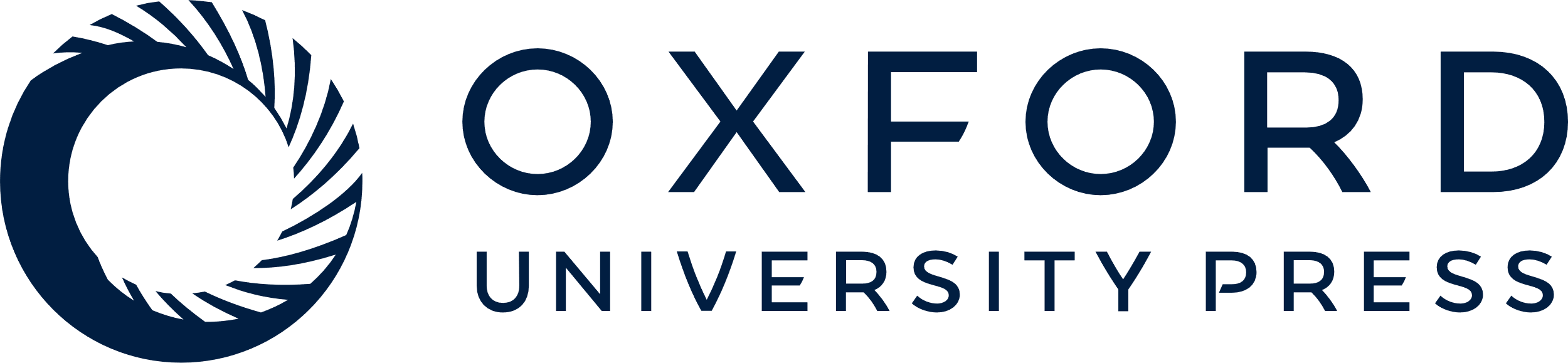 [Speaker Notes: Figure 2 Medical simulation corporation (A) Simantha (R) endovascular virtual reality simulator and simulation images of (B) endovascular repair of an abdominal aortic aneurism and (C) transcatheter aortic valve implantation.


Unless provided in the caption above, the following copyright applies to the content of this slide: Published on behalf of the European Society of Cardiology. All rights reserved. © The Author 2012. For permissions please email: journals.permissions@oup.com]